Lunch and learn with oha September 28, 202112:00-12:30p
Presenters: Ted Doolittle-Healthcare Advocate, Valerie Wyzykowski-Program Manager, Sean King-General Counsel
Introduction
State Healthcare Advocate
Ted Doolittle
www.ct.gov/oha
General information members should know about their healthcare insurance plan: 	Types of Private Health InsuranceHow are Plans regulated? Summary Plan Document (SPD)	Prescription Drug FormulariesProvider Networkspresented by Valerie Wyzykowski, MS, RN, CLNC Healthcare Advocate Program Manager
****All the following information can be found on the OHA website: www.ct.gov/oha****
[Speaker Notes: Health insurance is a complicated subject. Members can learn the basic information to know about healthcare insurance plans. The OHA Lunch & Learn will review  an overview of some of the terms that you might find in your health plan, It is important that you understand who regulates your insurance plan, how to find out what your health plan actually covers, and where to go should you have an issue or question. This information is provided in order to avoid surprises while seeking medical treatment or receiving a bill you were not expecting. This material may also assist you when choosing and enrolling in a health plan.]
Types of Private Health InsuranceWhile you should review your specific plan in detail in order to understand the services it covers and how it covers them, a summary of types of plans is helpful to understanding the way that claims are processed and, at times, denied.
What is on your insurance Card and what does it mean?






Health Maintenance Organization (HMO)—must choose an in-network primary care physician (PCP), specific network of providers, some plan subject to out-of-pocket costs
Preferred Provider Organization (PPO)- like HMO, but does allow treatment from providers outside of network, PPO usually will cover more cost from in-network provider.
Point-of-Service (POS)-Out of network providers covered if PCP made a referral. *if you refer yourself-could be denied or a higher co-insurance required. 
High Deductible Health Plan (HDHP)-high deductible as a trade-off against the monthly premium cost of the plan.  *these plans for those that can pay the deductible amount and anticipate no significant health issues. 
HSA-Qualified (HSA-Qualified HDHP)- Health Savings Account (HSA)-allowed to set money aside in a tax advantaged HSA. HSA account can be used to pay for certain health care expenses which helps with the deductible.
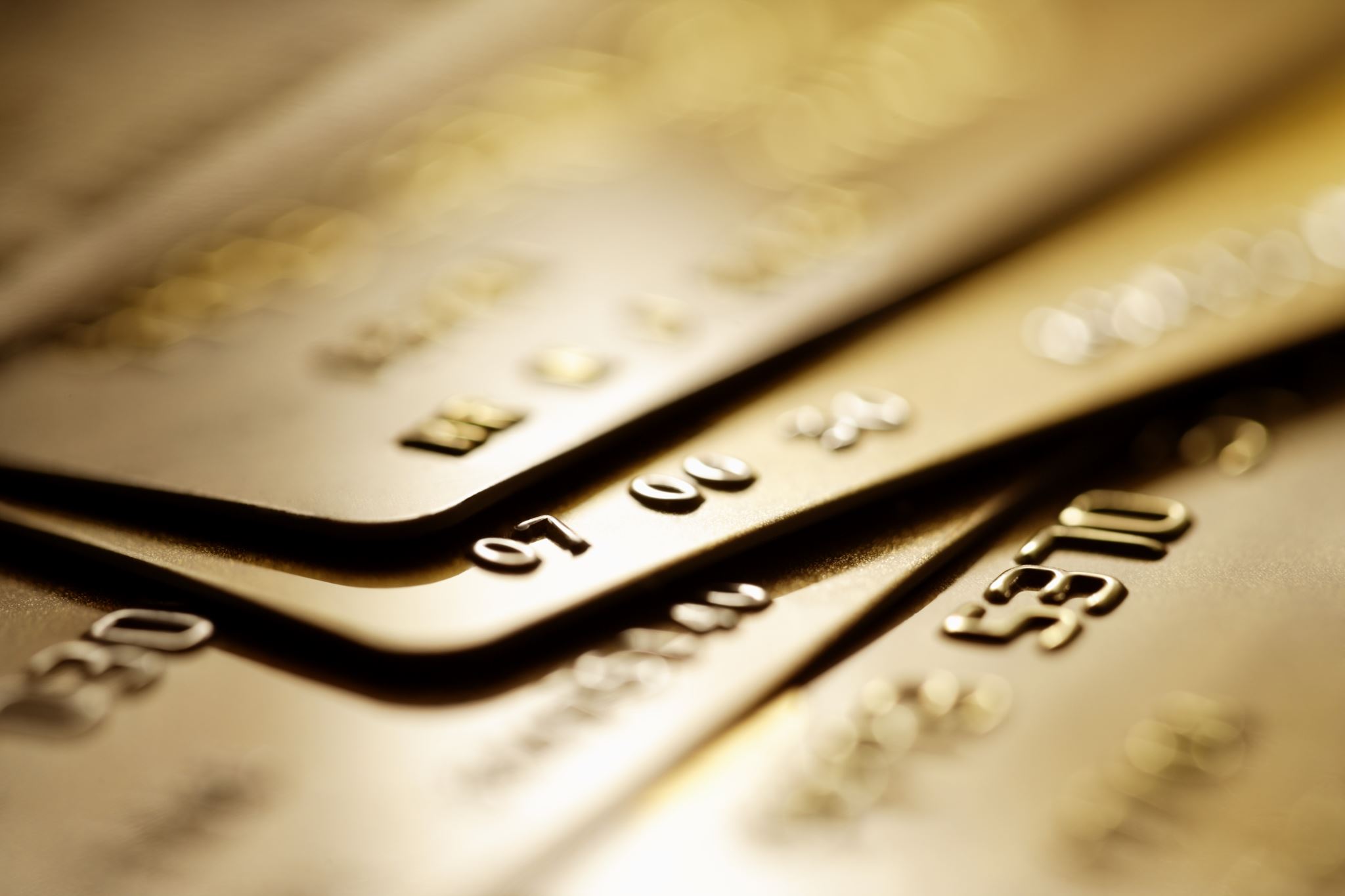 How are private health insurance plans regulated?What can this mean for you?
www.ct.gov/oha
[Speaker Notes: Some health insurance plans are what is called ‘Fully Insured’. These plans are subject to the laws and regulations of the state where they are written. The State of CT Insurance Dept. regulates Fully Insured plans. When a state mandates, for example, that a health insurance plan must cover a particular treatment or procedure, fully insured plans must comply with that state mandate. You can learn more about state laws and regulations that apply to this kind of insurance on the OHA website. 
Some employer-sponsored health benefit plans are what is called ‘self-funded’. With a self-funded plan, the employer pays for covered claims directly out of its own capital, rather than paying a premium to an insurance company. The employer may contract with an insurance company or other administrator (sometimes called a ‘third-party administrator’) to administer the benefits for its employees and their dependents. Self-funded plans are exempt from state law and are regulated under a Federal law called the Employee Retirement Income Security Act (ERISA).
Even though self-funded plans are exempt from state law and regulation, OHA can assist you with issues you may be having with your plan whether it is self-funded or fully insured.]
What is in your Summary plan document (spd) ?
www.ct.gov/oha
[Speaker Notes: If you have private insurance, the terms of your coverage will be written up in something called a Summary Plan Document (SPD). The SPD is a short document, usually only a few pages, which briefly details the coverage available under your plan, including the portion of coverage that you will have to pay for yourself (your deductible, co-pays, and co-insurance, collectively referred to as your ‘cost-share’ or ‘out-of-pocket share’). When selecting a plan, you should be careful to read everything, especially if you have a family plan, because many plans may list an individual deductible but then specify in the fine print that an individual deductible does not apply to a family plan.]
What is Prescription Drug Formularies?
www.ct.gov/oha
[Speaker Notes: A Formulary is a listing of the medications covered under your health plan, and how they are classified. Before you select an insurance plan, you should be sure that you know how any medications that you or a family member needs, and what the costs will be. The SPD will summarize how prescriptions are to be covered, and will frequently include several tiers of coverage, with Tier 1 being the least expensive and including many generic, rather than brand-name medications. The SPD will detail what the co-pay or co-insurance for a medication in each tier will cost you, but your plan may require that you  satisfy a separate deductible before it will begin paying for those medications. Some plans have a specific deductible for the pharmaceutical benefits that must be met, rather than the plan deductible, before the plan will begin paying for drugs.
Most plans have the formulary available to view while you are making your choice, and understanding which medications you will require, and how your plan may cover them, will help you to anticipate your total costs for a particular plan. Keep in mind that the formulary may change each year so it is important to check the plan’s formulary you are using, especially when renewing your enrollment.]
Provider NetworksWhat does In-network or out-of-network mean?
www.ct.gov/oha
[Speaker Notes: Finally, most plans cover a higher percentage of your care when you seek treatment from providers in the plan’s network. Some plans include no, or almost no, coverage, for non-emergency treatment received out of network. Each insurer are required to have an accurate and current list of in-network providers and hospitals available online. You should confirm with your plan that your providers and hospitals are current innetwork participants for the plan you are choosing, as well as confirming that information with your provider. Please note that networks may change throughout the coverage year so always verify that a provider or facility is in-network when seeking or scheduling treatment. Also, make a note when and who you spoke with when you verified the provider’s in-network status]
OHA SERVES ALL CONNECTICUT RESIDENTS AND/OR INSURANCE PLANS WRITTEN OUT OF CONNECTICUT
OHA DOES NOT WANT TO BE THE “BEST KEPT SECRET FOR CONNECTICUT”.  HELP US CHANGE THAT. 

PLEASE SHARE OUR CONTACT INFORMATION
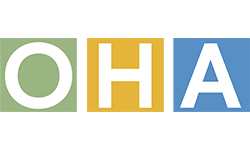 Thank you	questions?
OFFICE OF THE HEALTHCARE ADVOCATE
Healthcare.advocate@ct.gov
866-466-4446
www.ct.gov/oha
www.ct.gov/oha